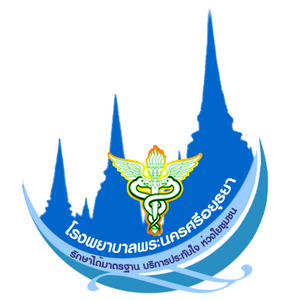 กินเค็มอย่างไร...ให้ไกลโรค
นายออมสิน  ด่านพัฒนามงคล
นักโภชนาการชำนาญการ
ฝ่ายโภชนาการ  โรงพยาบาลพระนครศรีอยุธยา
1
ประเด็น
การทดลองเพื่อทดสอบความพึงพอใจของการรับรสน้ำซุปที่มีความเข้มข้นของซอสปรุงรสในระดับความเข้มข้นที่แตกต่างกัน
การตรวจหาความเค็มในอาหาร
2
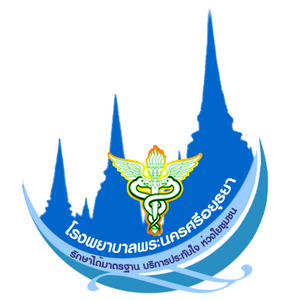 การทดลองเพื่อทดสอบความพึงพอใจของการรับรสน้ำซุปที่มีความเข้มข้นของซอสปรุงรสในระดับความเข้มข้นที่แตกต่างกัน
วิธีทดลอง
ทำการเตรียมน้ำซุปไก่ (น้ำซุปพื้นฐาน) จำนวน 5 ถ้วย ผสมน้ำตาลลงถ้วยละ2 กรัม
เติมซอสปรุงรสถ้วยที่ 1-5 ปริมาณ 2 กรัม, 6 กรัม, 8 กรัม, 10 กรัม และ15กรัม ตามลำดับ คนให้ละลายเข้ากัน
ให้ผู้รับประทาน 10 คน ชิมน้ำซุป จากถ้วยที่ 1 ถึง 5  ตามลำดับ แล้วให้คะแนนความชอบ โดยให้คะแนนถ้วยที่ชอบที่สุด 5 คะแนน และลองลงมา 4, 3, 2 และ 1 ตามลำดับ
ทดสอบความเค็มด้วยเครื่องวัดความเค็ม
3
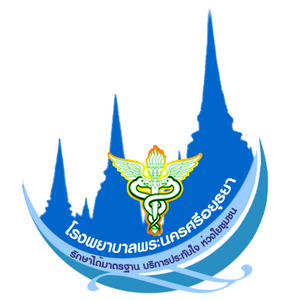 การทดลองเพื่อทดสอบความพึงพอใจของการรับรสน้ำซุปที่มีความเข้มข้นของซอสปรุงรสในระดับความเข้มข้นที่แตกต่างกัน
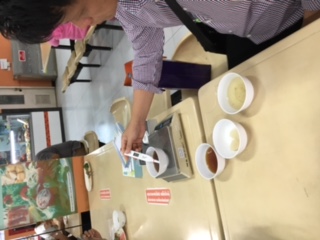 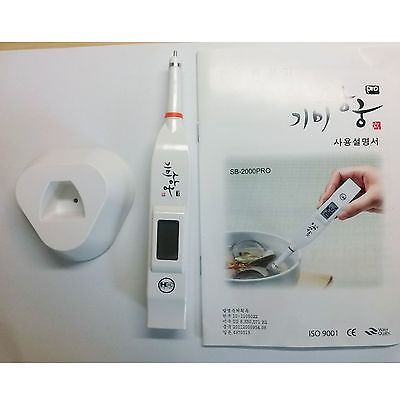 เครื่องวัดความเค็มในอาหาร
วัดความเค็มในน้ำซุป
4
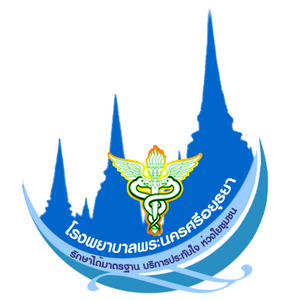 ตารางแสดงส่วนประกอบของน้ำซุปแต่ละถ้วย และผลการวิเคราะห์ปริมาณโซเดียม
หมายเหตุ : น้ำซุปพื้นฐานคือ น้ำต้มซี่โครงไก่ กระเทียมสับและรากผักชี
5
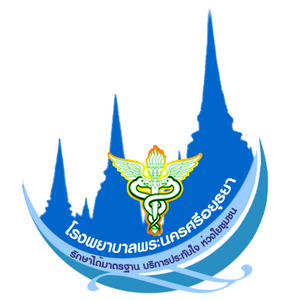 ตารางแสดงผลการให้คะแนนการชิมน้ำซุป
6
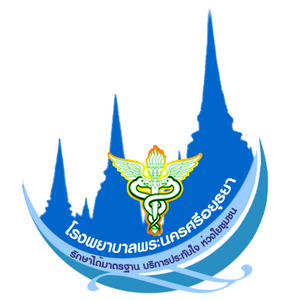 สรุปผลการทดลอง
จากการทดลองสรุปได้ว่าผู้ชิมมีความพึงพอใจ ดังนี้คือ
 ลำดับที่ 1 คือ น้ำซุปถ้วยที่ 4 (36 คะแนน) มีความเข้มข้นของซอสปรุงรส 10 กรัม
 ลำดับที่ 2 คือ น้ำซุปถ้วยที่ 3 (34 คะแนน) มีความเข้มข้นของซอสปรุงรส 8 กรัม
 ลำดับที่ 3 คือ น้ำซุปถ้วยที่ 2 (29 คะแนน) มีความเข้มข้นของซอสปรุงรส 6 กรัม
 ลำดับที่ 4 คือ น้ำซุปถ้วยที่ 5 (27 คะแนน) มีความเข้มข้นของซอสปรุงรส 15 กรัม
 ลำดับที่ 5 คือ น้ำซุปถ้วยที่ 1 (24 คะแนน) มีความเข้มข้นของซอสปรุงรส 2 กรัม
	จะเห็นได้ว่าผู้ชิมส่วนใหญ่ พึงพอใจน้ำซุปที่มีความเข้มข้นของซอสปรุงรสในปริมาณ 10 กรัม เป็นอันดับที่ 1 ซึ่งประกอบด้วยโซเดียม 676 มิลลิกรัม/ถ้วย
7
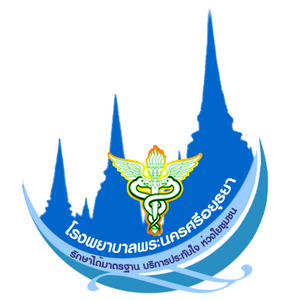 สรุปผลการทดลอง
จะเห็นได้ว่ามีความพึงพอใจใกล้เคียงกันเป็นอย่างมาก แต่ปริมาณโซเดียมในน้ำซุปถ้วยที่ 3 มีน้อยกว่าน้ำซุปถ้วยที่ 4 เท่ากับ 110 มิลลิกรัม ซึ่งจะเห็นได้ว่าปริมาณโซเดียมที่ร่างกายได้รับน้อยลงจะส่งผลดีต่อสุขภาพ ลดความเสี่ยงต่อโรค ความดันโลหิตสูงและไตวายเรื้อรัง ดังนั้นจึงควรแนะนำให้ผู้บริโภคหรือผู้ประกอบการร้านก๋วยเตี๋ยวเลือกรับประทาน น้ำซุปที่มีความเข้มข้นของซอสปรุงรส 5 กรัมต่อน้ำซุป 1 ถ้วย (200 มิลลิลิตร) เพื่อผลดีต่อสุขภาพต่อไป
ผู้ทดลอง:    นายออมสิน        ด่านพัฒนามงคล   นักโภชนาการชำนาญการ
		        นางสาวกิตติมา   ไวยศิลป์	           นักโภชนาการ
8
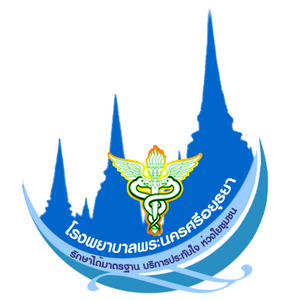 การทำน้ำซุปหรือน้ำก๋วยเตี๋ยวโดยใช้วัตถุดิบจากธรรมชาติ 
ไม่ใช้ผงชูรส ผงปรุงรส
การใช้วัตถุดิบจากธรรมชาติจะทำให้น้ำซุปมีรสชาติหวาน กลมกล่อมแบบธรรมชาติ วัตถุดิบจากธรรมชาติที่สามารถนำมา มีดังนี้คือ
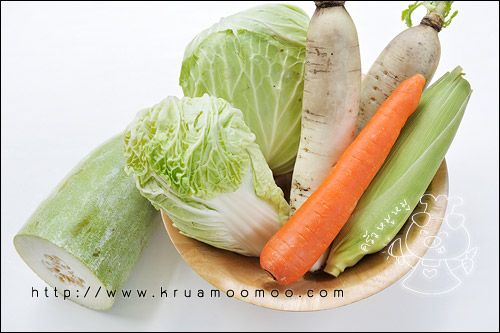 9
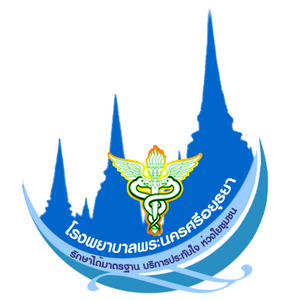 สัดส่วนการปรุงเครื่องปรุงในน้ำซุปให้ระดับความเค็มไม่เกิน  0.6
10
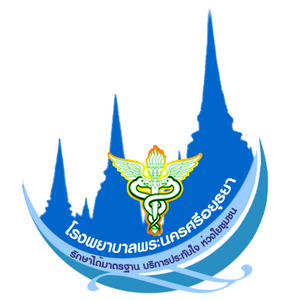 การคำนวนความเข้มข้นของเกลือ Na+Cl- ในน้ำซุป
ตัวอย่าง   	น้ำซุป  130 มิลลิลิตร มีความเข้มข้น (เปอร์เซ็นความเค็ม) 1%
วิธีคิด		

			เกลือ 1 กรัม (1,000 มิลลิกรัม)  = โซเดียม 393.4 มิลลิกรัม
			เกลือ 1 กรัม มีโซเดียม Na+ = 40%  และ  Cl-  = 60%
วิธีคิด		เกลือ (1.3 กรัม)
					ฉะนั้น น้ำซุปถ้วยนี้ (130 มิลลิลิตร) มีปริมาณโซเดียม = 511 มิลลิกรัม
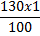 = เกลือ  1.3 กรัม
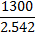 = โซเดียม 511 มิลลิกรัม
11
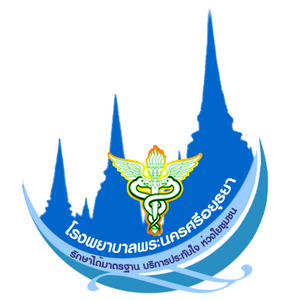 การคำนวนความเข้มของอาหารที่มีลักษณะแข็ง
เต้าหู้  20 กรัม บดให้ละเอียด เติมน้ำ 80 กรัม = 100 กรัม
วิธีคิด
			เกลือ  (1.5 กรัม)                มิลลิกรัม  = โซเดียม 590 มิลลิกรัม
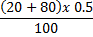 = เกลือ 1.5 กรัม
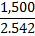 12
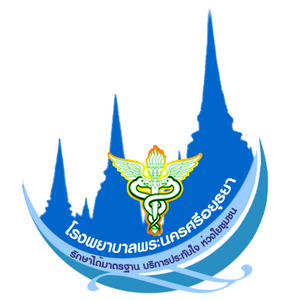 การคำนวนซอสที่มีความเข้มข้นเกิน 10%
เต้าหู้  20 กรัม บดให้ละเอียด เติมน้ำ 80 กรัม = 100 กรัม
ตัวอย่าง	   ซอสปรุงรส 1 ถ้วย (250 มิลลิลิตร) + น้ำเปล่า 4 ถ้วย (1,000 มิลลิลิตร) 				สัดส่วน 1:5 
		     ใช้เครื่องวัดได้ 5% แสดงว่า ซอสมีความเค็ม 5% x 5 = 25%
วิธีคิด	      น้ำซอสที่เจือจาง   = 1,250  มิลลิลิตร
				    =
         คำนวนปริมานโซเดียม    =
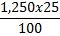 = เกลือ 312 กรัม (312,000 มิลลิกรัม)
= โซเดียม 122,738  มิลลิกรัม
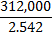 13
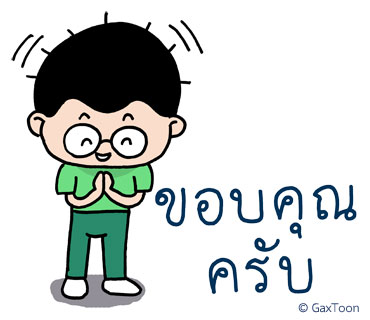 14